January 2024
Further Thoughts on dRU
Date: 2024-01-14
Authors:
Slide 1
Eunsung Park, LG Electronics
January 2024
Introduction
In [1][2], we proposed 160 MHz distribution bandwidth as well as 20 MHz, 40 MHz and 80 MHz distribution bandwidths for dRU
In [1], we also proposed to support dRUs which span a certain channel less than or equal to a bandwidth for a PPDU transmission
This enables a hybrid PPDU where dRUs and rRUs are used at the same time in a PPDU transmission
In [2], we introduced a multiple dRU (MdRU) concept when a certain channel is punctured for a PPDU transmission
In [3], high level views on dRU including a distribution bandwidth, hybrid PPDU and MdRU were presented
In this contribution, we share our thoughts on the distribution bandwidth, hybrid PPDU and MdRU
Slide 2
Eunsung Park, LG Electronics
January 2024
Distribution Bandwidth
We propose to support up to 160 MHz distribution bandwidth
We expect that 160 MHz may be widely used in 11bn
Even though 11be mandates the support of up to 80 MHz for non-AP STAs, 160 MHz has been included in the certification program since Wi-Fi 5 (R2)
160 MHz may become more common along with hardware improvement and thus this support can be mandatory for non-AP STAs in 11bn
In 160 MHz, various kinds of large dRUs are available with a better transmit power gain resulting in higher throughput



Although the current PHY processing is based on 80 MHz, 160 MHz processing may be possible by just bypassing the segment parser
When dRU is used, STAs only have to conduct PHY processing except for the segment parser/deparser
Impacts on the implementation may be trivial
Slide 3
Eunsung Park, LG Electronics
January 2024
Hybrid PPDU (1/2)
We propose to support hybrid PPDU where dRUs and rRUs are used at the same time in a PPDU transmission
By mixing dRU and rRU in a PPDU, both dRU capable and incapable STAs can be supported at the same time
In order to enhance flexibility and support 20 MHz operating STAs, various hybrid PPDUs and diverse distribution bandwidths should be considered
Although it can increase the signaling overhead, by reusing the current RU allocation method based on the dRU mapping rule [4], signaling overhead for dRU allocation can be minimized
Also, to cope with puncturing cases, 20 MHz and 40 MHz distribution bandwidths are necessary, otherwise we need a 60 MHz dRU tone plan
In addition, 20 MHz distribution bandwidth is essential, otherwise there is no supporting 20 MHz operating STAs with dRU in the hybrid PPDU
Furthermore, *small rRUs should be available in the hybrid PPDU for 20 MHz operating STAs incapable of dRU
*Note that in a wider bandwidth TB PPDU, 20 MHz operating STAs do not support 242-tone rRU
Slide 4
Eunsung Park, LG Electronics
January 2024
Hybrid PPDU (2/2)
Hence, we recommend the following hybrid PPDU
40 MHz, 80 MHz, 160 MHz, and 320 MHz hybrid PPDUs are supported
The minimum distribution bandwidth for dRUs is 20 MHz
That means rRUs and dRUs are not mixed within 20 MHz at least
Possible distribution bandwidths for dRUs are as follows depending on the PPDU bandwidth
40 MHz hybrid PPDU: 20 MHz
80 MHz hybrid PPDU: 20 MHz and 40 MHz
160 MHz hybrid PPDU: 20 MHz*, 40 MHz* and 80 MHz
320 MHz hybrid PPDU: 20 MHz*, 40 MHz*, 80 MHz and 160 MHz
rRUs are disallowed within channels that dRUs span
In order words, if a certain channel is used for dRUs and the channel width is equal to the distribution bandwidth for dRUs, no rRUs are allowed within that channel
Small rRUs are available for 20 MHz operating STAs in a hybrid PPDU
* We are open that these distribution bandwidths are supported only when preamble puncturing is applied
Slide 5
Eunsung Park, LG Electronics
January 2024
Multiple dRU (1/2)
We think that MdRU may not be beneficial when dRUs which are distributed in the same channel for a PPDU transmission are aggregated
However, when we combine dRUs which are distributed in different channels within a PPDU bandwidth, data rate can be increased without a loss of transmit power gain
Especially in a punctured 80 MHz channel, if we don’t define dRUs distributed over 60 MHz channel, MdRU may be much more helpful
In other cases, it may be better to increase the distribution bandwidth, e.g., instead of using MdRU in 40 MHz + 40 MHz, we can use one large dRU in 80 MHz
One large dRU can be chosen which data rate and transmit power gain is similar to that of MdRU
Slide 6
Eunsung Park, LG Electronics
January 2024
Multiple dRU (2/2)
We propose to combine two dRUs which are distributed in non-punctured 20 MHz and 40 MHz, respectively, in a punctured 80 MHz channel
To maximize the transmit power gain, two dRUs which have a similar gain can be combined
Power boosting gain [3]






E.g., 52 dRU (40 MHz) + 26 dRU (20 MHz), 106 dRU (40 MHz) + 52 dRU (20 MHz), 242 dRU (40 MHz) + 106 dRU (20 MHz)
We can achieve an increase in data rate while maintaining transmit power gain (or with a sligt decrease in transmit power gain)
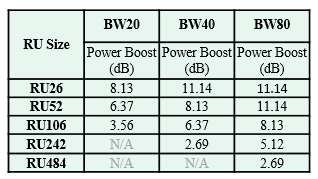 Slide 7
Eunsung Park, LG Electronics
January 2024
Summary
Up to 160 MHz distribution bandwidths have been proposed for increased transmit power gain and higher data rate

Various kinds of hybrid PPDUs have been proposed to achieve better flexibility and to support 20 MHz operating STAs

How to design MdRU which can increase data rate while maintaining transmit power gain has been proposed in a punctured 80 MHz channel
Slide 8
Eunsung Park, LG Electronics
January 2024
Straw Poll #1
Do you agree to add the following text to the TGbn SFD?
11bn supports 20 MHz, 40 MHz, 80 MHz and 160 MHz distribution bandwidths for dRU in 20 MHz, 40 MHz, 80 MHz and 160 MHz PPDUs, respectively

Y/N/A: //
Slide 9
Eunsung Park, LG Electronics
January 2024
Straw Poll #2
Do you agree to add the following text to the TGbn SFD?
Hybrid PPDU where dRUs and rRUs are used at the same time in a PPDU transmission is supported
Detailed restrictions and configurations are TBD

Y/N/A: //
Slide 10
Eunsung Park, LG Electronics
January 2024
Straw Poll #3
Do you agree to add the following text to the TGbn SFD?
40 MHz, 80 MHz, 160 MHz, and 320 MHz hybrid PPDUs are supported
Detailed restrictions and configurations are TBD

Y/N/A: //
Slide 11
Eunsung Park, LG Electronics
January 2024
Straw Poll #4
Do you agree to add the following text to the TGbn SFD?
The minimum distribution bandwidth for dRUs is 20 MHz in a hybrid PPDU
rRUs and dRUs are not mixed within 20 MHz at least

Y/N/A: //
Slide 12
Eunsung Park, LG Electronics
January 2024
Straw Poll #5
Do you agree to add the following text to the TGbn SFD?
Possible distribution bandwidths for dRUs are as follows depending on the PPDU bandwidth
40 MHz hybrid PPDU: 20 MHz
80 MHz hybrid PPDU: 20 MHz and 40 MHz
160 MHz hybrid PPDU: 20 MHz, 40 MHz and 80 MHz
320 MHz hybrid PPDU: 20 MHz, 40 MHz, 80 MHz and 160 MHz
In 160 MHz and 320 MHz hybrid PPDUs, 20 MHz and 40 MHz distribution bandwidths are used in a 80 MHz channel only when 20 MHz preamble puncturing is applied to that channel
rRUs are disallowed within channels that dRUs span
In order words, if a certain channel is used for dRUs and the channel width is equal to the distribution bandwidth, no rRUs are allowed within that channel

Y/N/A: //
Slide 13
Eunsung Park, LG Electronics
January 2024
Straw Poll #6
Do you agree to add the following text to the TGbn SFD?
Small rRUs are supported for 20 MHz operating STAs in a hybrid PPDU
Exact set of supported small rRUs are TBD

Y/N/A: //
Slide 14
Eunsung Park, LG Electronics
January 2024
Straw Poll #7
Do you agree to add the following text to the TGbn SFD?
Multiple dRUs are defined by combining two dRUs which are distributed in non-punctured 20 MHz and 40 MHz, respectively, in a punctured 80 MHz channel
Detailed combinations are TBD

Y/N/A: //
Slide 15
Eunsung Park, LG Electronics
January 2024
Straw Poll #8
Do you agree to add the following text to the TGbn SFD?
The following Multiple dRUs are supported in a punctured 80 MHz channel
52 dRU (from non-punctured 40 MHz) + 26 dRU (from non-punctured 20 MHz)
106 dRU (from non-punctured 40 MHz) + 52 dRU (from non-punctured 20 MHz)
242 dRU (from non-punctured 40 MHz) + 106 dRU (from non-punctured 20 MHz)
Detailed tone plan for dRU is TBD
Whether to support Multiple dRUs for punctured 160 MHz is TBD

Y/N/A: //
Slide 16
Eunsung Park, LG Electronics
January 2024
References
[1] 11-23-1919-00-00bn-dru-proposal-for-tgbn
[2] 11-23-1448-00-0uhr-further-considerations-on-dru
[3] 11-23-2020-00-00bn-high-level-perspective-on-distributed-tone-ru-for-11bn
[4] 11-23-1117-00-0uhr-dru-signaling-for-uhr
Slide 17
Eunsung Park, LG Electronics